Новые правила и требования по охране труда Механизм «регуляторной гильотины»
Практические советы
 по адаптации к новым правилам по охране труда
«РЕГУЛЯТОРНАЯ ГИЛЬОТИНА»
Механизм «регуляторной гильотины» позволяет исключить избыточное и неэффентивное регулирование.
Любое регулирование, которое не обосновано как законное и необходимое для государственной политики в
рыночной экономике, должно быть отменено.
Любое регулирование, которое является законным и необходимым, но не благоприятным для бизнеса, должно  быть максимально упрощено.

Постановление Правительства РФ от 13.01.2020 N 7 «О признании утратившими силу некоторых актов РСФСР и  Российской Федерации и их отдельных положений»


Общее количество отмененных актов составило почти 5 тысяч.

Введении   в  действие   новых   норм,   содержащих    актуализированные требования,   разработанные с учетом риск-ориентированного подхода и современного уровня технологического развития  в  соответствующих сферах.
НОРМАТИВНАЯ БАЗА ОХРАНЫ ТРУДА
Трудовой кодекс Российской Федерации (ред. от 31 июля 2020 года)
Федеральный закон от 30 марта 1999 г. № 52-ФЗ «О санитарно-эпидемиологическом благополучии населения»  (ред. от 13 июля 2020 г.)
Федеральный закон от 26 декабря 2008 г. № 294-ФЗ «О защите прав юридичесиих лиц и индивидуальных  предпринимателей при осуществлении государственного контроля (надзора) и муниципального контроля» (ред.  от 13 июля 2020 г.)
Федеральный закон от 28 декабря 2013 г. № 426-ФЗ «О специальной оценке условий труда» (ред. от 27 декабря  2019 г.)
Кодекс Российской Федерации об административных правонарушениях (ред. от 31июля 2020 года)
TP TC 019/2011. Технический регламент Таможенного союза. «О безопасности средств индивидуальной защиты»  (ред. от 3 марта 2020 г.)
Федеральный закон от 31 июля 2020 г. № 248-ФЗ «О государственном контроле (надзоре) и муниципальном  контроле в Российской Федерации» (начало действия документа - 01.07.2021).
Федеральный закон от 31 июля 2020 г. № 247-ФЗ «Об обязательных требованиях в Российской Федерации»  (начало действия документа - 01.11.2020).
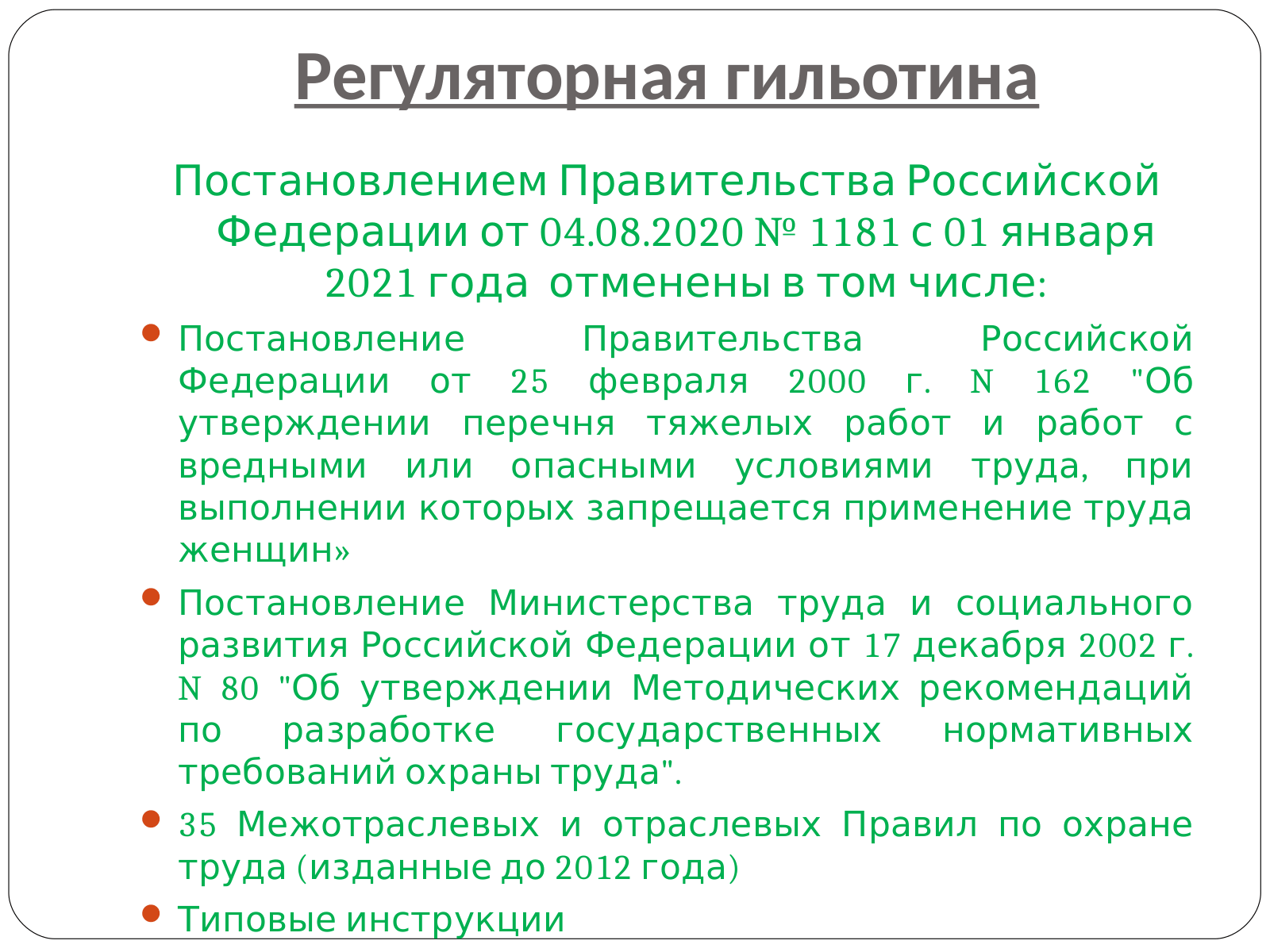 Проект Федерального закона N 1070354-7 "О внесении изменений в Трудовой кодекс Российской Федерации в части совершенствования механизмов предупреждения производственного травматизма и профессиональной  заболеваемости"
Структурирование основных процедур управления охраной труда у работодателя с уточнением прав и обязанностей  субъектов трудовых отношений, а также порядка  деятельности  созданных  у работодателя  службы и комитета  (комиссии) по охране труда при осуществлении управления охраной труда;
повышение уровня защиты прав работников на труд в условиях, отвечающих требованиям охраны труда, посредством  установления запрета на работу в опасных условиях труда;

внедрение управления профессиональными рисками в систему управления охраной труда;
модернизацию существующего подхода в реализации мер безопасности посредством перехода от предоставления  средств индивидуальной защиты в зависимости от наименования профессии (должности) занятого на конкретном  рабочем месте работника (списочный подход), к обеспечению средствами индивидуальной защиты в зависимости от  имеющихся на рабочем месте вредных производственных факторов, идентифицированных опасностей и оцененных  уровней рисков...
Содержание
Предусмотрено, что виды федерального, регионального государственного кoнтpoля  (надзора), муниципального контроля устанавливаются только федеральными  законами.
Предусматриваются виды контрольных мероприятий, на которые не  распространяется действие закона.
HПA
Контрольно-надзорные органы будут составлять документы в электронной форме и  заверять их усиленной квалифицированной ЭП. Сообщать компаниям и ИП о своих  действиях и решениях органы смогут, например, через Единый портал госуслуг. При  этом до 31 декабря 2023 года направлять иомпаниям и ИП документы и сведения  органы будут вправе на бумаге, если, например, электронная связь невозможна.
Федеральный закон от 31.07.2020 N 248-  ФЗ «О государственном контроле  (надзоре) и муниципальном контроле в  Российской Федерации»
Вступление в силу закона 
с 1 июля 2021 года.
Закон закрепляет приоритет профилактических  мероприятий по отношению к  контрольно-надзорным. Предусмотрены, в частности, следующие профилактические  мероприятия: меры стимулирования добросовестности, самообследование,  профилактический визит.
Определяются виды профилактических, а также контрольно-надзорных мероприятий  (к последним относятся, например, выездное обследование, контрольная закупка,  мониторинговая закупка, выборочный контраль, инспекционный визит, рейд).
Содержание
1.	Правительством	Российской	Федерации	до	1	января	2021	года	в   соответствии	с
HПA
определенным им перечнем видов государственного контроля  (надзора) обеспечиваются  признание утратившими силу, не действующими  на территории  Российской Федерации и  отмена нормативных правовых актов Правительства Российской  Федерации, федеральных  органов исполнительной власти, правовых актов исполнительных и распорядительных  органов государственной власти РСФСР и Союза CCP, содержащих обязательные требования,  соблюдение которых оценивается при осуществлении государственного контроля (надзора).
2. Независимо от того, признаны ли утратившими силу, не действующими на территории  Российской Федерации или отменены ли нормативные правовые акты, указанные в части 1  настоящей статьи, с 1 января 2021 года  при осуществлении  государственного контроля  (надзора) не допускается оценка соблюдения обязательных требований, содержащихся в  указанных актах, если они вступили в силу до 1 января 2020 года.
Федеральный закон от
31.07.2020 N 247-ФЗ
«Об обязательных требованиях в
Российской Федерации»


Статья 15
Независимо от того, признаны ли утратившими силу, не действующими  на территории  Российской Федерации или отменены ли нормативные правовые акты, указанные в части 1  настоящей статьи, с 1 января 2021 года несоблюдение требований, содержащихся в  указанных актах, не может являться основанием для привлечения к административной  ответственности, если они вступили в силу до 1 января 2020 года.

  Правительство Российсиой Федерации вправе определить перечень нормативных правовых  актов, либо групп нормативных правовых актов, в отношении которых положения частей 1, 2 и  3 настоящей статьи не применяются.
Постановление Правительства РФ от 31.12.2020 N 2467
«Об утверждении перечня нормативных правовых актов и групп нормативных правовых aктoв  Правительства Российской   Федерации,  нормативных  правовых  актов, отдельных положений   нормативных    правовых    актов   и  групп   нормативных    правовых  актов федеральных органов исполнительной власти, правовых актов, отдельных положений  правовых aктoв, групп правовых актов исполнительных и распорядительных органов  государственной власти РСФСР и Coюзa ССP, решений Государственной комиссии по радиочастотам, содержащих обязательные требования, в отношении которых не  применяются положения частей 1, 2 и 3 статьи 15 Федерального закона "Об обязательных требованиях в Российской Федерации» (далее Постановление Правительства РФ от 31.12.2020 N 2467 )

В соответствии с частью 4 статьи 15 ФЗ «Об обязательных требованиях РФ» Правительство РФ постановляет:

Утвердить прилагаемый перечень HПA и групп HПA Правительства РФ, HПA, отдельных положений HПA и групп HПA  федеральных органов исполнительной власти, правовых актов, отдельных положений правовых актов, групп  правовых актов исполнительных и распорядительных РСФСР и Союза CCP, решений государственной комиссии по  радиочастотам, содержащих обязательные требования, в отношение которых не применяются положения частей 1,  2 и 3 статьи 15 ФЗ «Об обязательных требованиях в РФ»

Вceгo 1275 документов
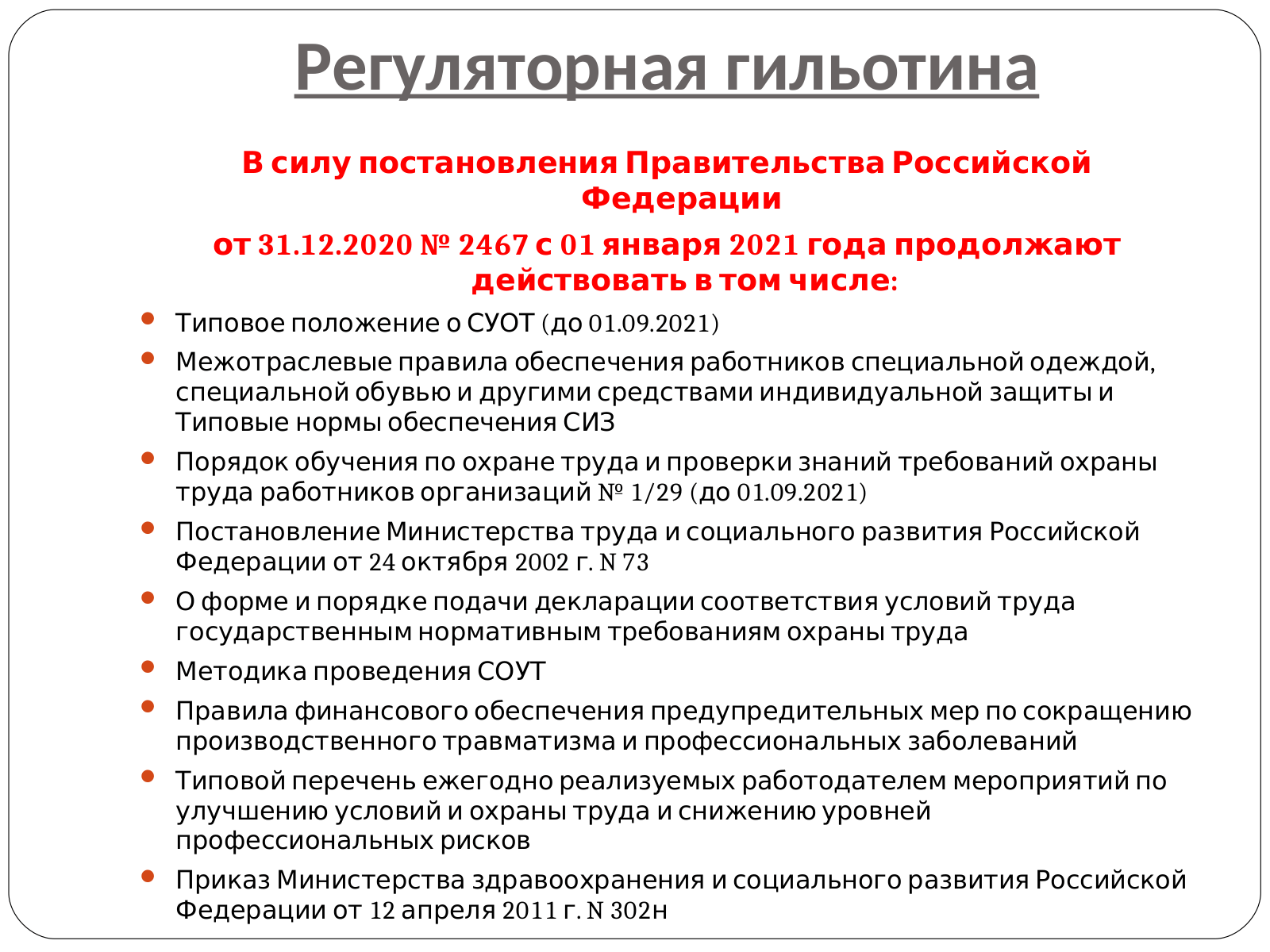 Постановление Правительства РФ от 31.12.2020 N2467
Федеральный государственный надзор за соблюдением трудового законодательства и иных нормативных правовых
актов, содержащих нормы трудового права (128 документов)
Группы актов в сфере трудового законодательства — с 826 по 834  Акты правительства Российской Федерации —  с 835 по 897  
Акты федеральных органов исполнительной власти - с 898 по 954
Документы которые утратят силу 1 сентября 2021
837. Постановление Правительства РФ от 28 апреля 1993 г N• 377 «О реализации Закона РФ» О психиатрической помощи и гарантиях прав
граждан при ее оказании»

853. Постановление Правительства РФ от 23 сентября 2002 г. N 695 «О прохождении обязательного психиатрического освидетельствования  работниками, осуществляющими отдельные виды деятельности, в том числе деятельность, связанную с источниками повышенной опасности  (с влиянием вредных веществ и неблагоприятных производственных факторов), а так же работники, работающие в условиях повышенной  опасности».
909. Постановление Минтруда России, Минобразования России от 13.01.2003 N 1/29 "Об утверждении Порядка обучения по охране труда и  проверки знаний требований охраны труда работников организаций"
954. Приказ Министерства труда и социальной защиты РФ от 19 августа 2016 r. Nè 438н «Об утверждении типового положения о системе управления охраной труда»
ИНТЕРЕСНО
HПA
Приказ Минздравсоцразвития России от 12.04.2011 N 302н (ред. от 18.05.2020) "Об утверждении  перечней вредных и (или) опасных производственных факторов и работ, при выполнении которых
Дата*
проводятся	обязательные	предварительные	и	периодические	медицинские	осмотры
(обследования), и Порядна проведения обязательных предварительных и периодичесиих  мeдицинcниx осмотров (обследований) работников, занятых на тяжелых работах и на работах с  вредными и (или) опасными условиями труда" (Зарегистрировано в Минюсте России 21.10.2011 N  22111) (с изм. и доп., вступ. в силу с 01.07.2020)
до 1 апреля 2021 года
Приказ Минтруда России от 19.08.2016 N 438н "Об утверждении Типового положения о системе  управления охраной труда" (Зарегистрировано в Минюсте России 13.10.2016 N 44037)
Постановление Минтруда России, Минобразования России от 13.01.2003 N 1/29 (ред. от 30.11.2016)  "Об утверждении Порядка обучения по охране труда и проверки знаний требований охраны труда  работников организаций" (Зарегистрировано в Минюсте России 12.02.2003 N 4209)
до 1сентября 2021 года
до 1сентября 2021 года
* - Оценка соблюдения обязательных требований, содержащихся в данном документе, привлечение к административной ответственности за их несоблюдение допускаются (Постановление Правительства РФ от 31.12.2020 N 2467).
Содержание
HПA
статья 3
Положения нормативных правовых актов, устанавливающих обязательные требования, должны  встутівть в силу либо с 1 мврта, либо с 1 сентября соответствующего года, но не ранее чем по
истечении	девяноста	дней	после	дня	официального опубликования соответствующего нормативного правового акта
статья 3
7. В случае действия противоречащих друг другу обязательных требований в отношении одного  и того же объекта и предмета регулирования, установленных нормативными правовыми актами  разной юридической силы, подлежат применению обязательные требования, установленные  нормативным правовым aктoм большей юридической силы.
Федеральный закон от 31.07.2020 N 247-  ФЗ «об обязательных требованиях в  Российской Федерации»
статья 4
Принципы установления и оценки применения обязательных требований:
законность;
обоснованность обязательных требований;
правовая определенность и системность;
открытость и предсказуемость;
исполнимость обязательных требований
HПA
Содержание
Работодатель обязан обеспечить:
создание и функционирование системы управления охраной труда;

систематическое	выявление	опасностей	и	профессиональных рисков, их  регулярный анализ и оценку;
Проект Федерального закона
N1070354-7 "О внесении изменений в  Трудовой кодекс Российской  Федерации в части совершенствования  механизмов предупреждения  производственного травматизма и  профессиональной заболеваемости"
разработку мер, направленных на обеспечение безопасных  условий и охраны  труда, оцениу уровня профессиональных рисков перед вводом в эксплуатацию  производственных объектов, вновь организованных рабочих мест;
обучение использованию (применению) средств  индивидуальной защиты
статья 214
расследование и учет несчастных случаев на производстве, профессиональных  заболеваний, учет и рассмотрение причин и обстоятельств событий, приведших к  возникновению микроповреждений (микротравм)

информирование работников об условиях и охране труда на их рабочих местах, о  существующем профессиональном риске и его уровне
Система управления охраной труда

Положение о CУOT разрабатывается работодателем самостоятельно или с привлечением сторонних организаций и  
специалистов. Положение о CУOT утверждается  приказом работодателя с учетом мнения работников и (или) 
уполномоченных  ими представительных органов.
г) процедуры, направленные на достижение целей работодателя в области охраны труда, в т.ч.:  
- подготовка работников по ОТ;
- оценка условий труда;
- управления профессиональными рисками;
- наблюдение за состоянием здоровья работников;
- информирование работников об условиях труда, уровнях профрисков, гарантиях и компенсациях;  
- обеспечение оптимальных режимов труда и отдыха;
- обеспечение работников СИЗ, смывающими и обезвреживающими средствами; 
 - обеспечение работников молоком, ЛПП;
- обеспечение безопасного выполнения подрядных работ;
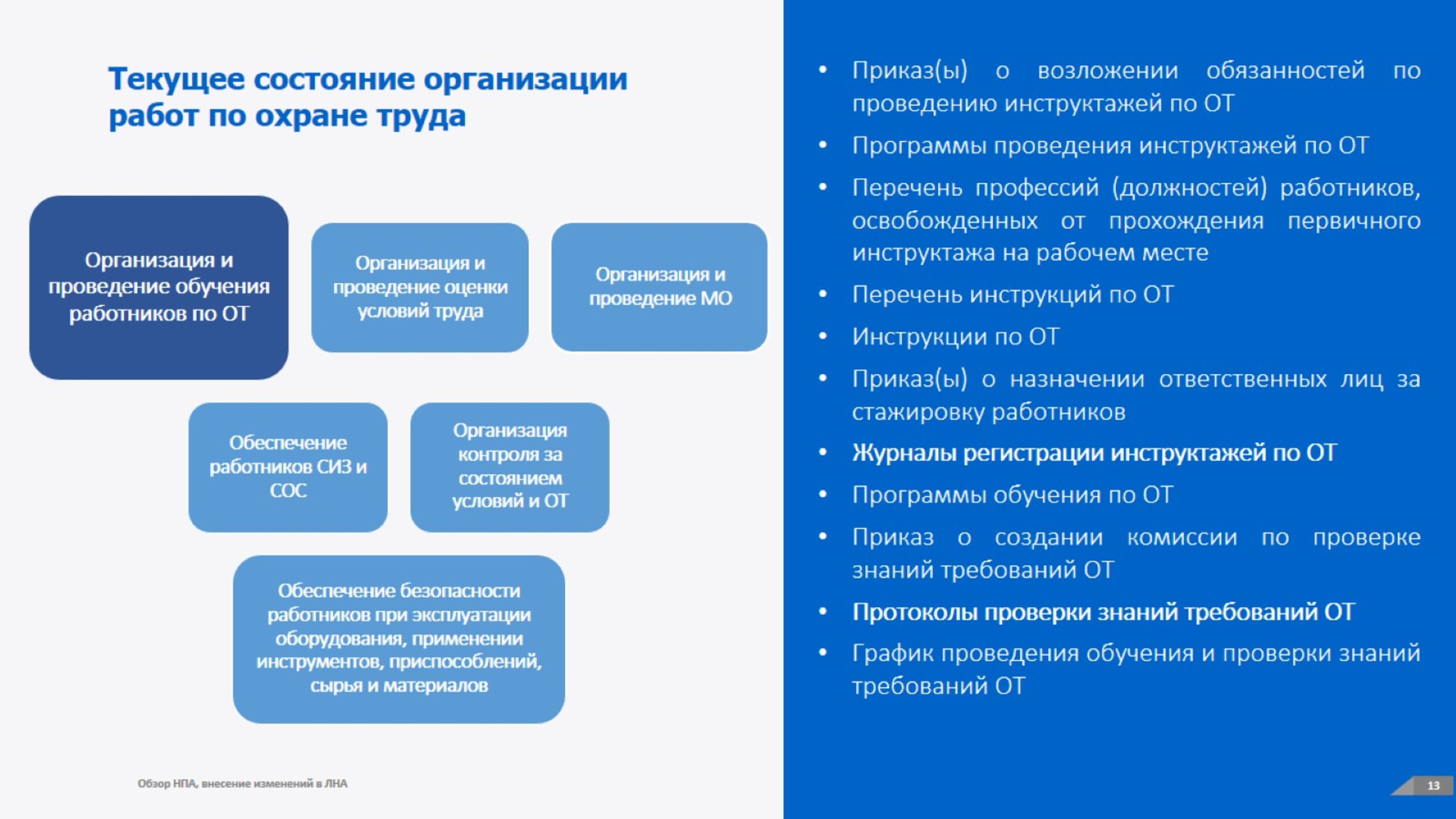 Система управления охраной труда
Приказ  Роструда от  21.03.2019 № 77 «Об утверждении Методических рекомендаций по проверке создания и обеспечения  фуниционирования системы управления охраной труда»
І. Общие положения
 Алгоритм проверки создания и обеспечения функционирования системы управления охраной труда
Описание основных элементов Алгоритма проверки создания и обеспечения функционирования системы управления  охраной труда
Алгоритм проверки создания и обеспечения функционирования системы управления охраной  труда при проведении
расследования несчастного случая
 Заполнение отдельных пунктов акта о расследовании  группового несчастного случая (тяжелого несчастного случая,  несчастного случая со смертельным исходом) формы 4
 Меры инспекторского реагирования при выявлении нарушений трудового законодательства и иных нормативных правовых актов, содержащих нормы трудового права
Система управления охраной труда
Работодатель, исходя из специфики своей деятельности и характеристик объекта, обязан в рамках процедуры управления  профессиональными рисками системы управления охраной труда провести оценку профессиональных рисков, связанных с  возможным падением работника с высоты в соответствии с классифииацией работ на высоте.
Необходимость периодической проверии знаний безопасных методов и приемов ...., а также ее периодичность определяет работодатель в рамках соответствующей процедуры подготовки работников по охране труда CУOT.
Опросить исполнителей работ об их самочувствии в рамках процедур CУOT об организации и проведения наблюдения за  состоянием здоровья работников.
Допустимые ограничения для входа и выполнения работ в OЗП должны соответствовать установленным в CУOT организации
Форма акт-допуска должна быть разработана и утверждена в составе фиксирующей документации системы управления  охраной труда.
Прохождение работником стажировки отражается работодателем в локальных документах, определенных CУOT.
Необходимость	стажировни	для   отдельных	категорий	работнииов....,   а  таиже	ее  продолжительность,  содержание	и
назначение	руководителя	стажировии	определяет	работодатель	в	рамках	соответствующей	процедуры	подготовки
работников по охране труда CУOT.
Организации разработки документированных процедур и порядков фyнкциoниpoвaния CУOT в части планирования и  реализации мероприятий по улучшению условий труда и организации работ по охране труда при работах в OЗП, включая  идентификацию опасностей и оценку рисков.
Содержание
HПA
Информирование работников об использовании в целях контроля за безопасностью производства  работ приборов, устройств,  оборудования и (или)  иомплексов (систем) приборов, устройств, оборудования, обеспечивающих  дистанционную видео-, аудио- или иную фиксацию процессов производства работ
Проект Федерального закона
N 1070354-7 "О внесении изменений в  Трудовой кодекс Российской  Федерации в части совершенствования  механизмов предупреждения  производственного травматизма и  профессиональной заболеваемости"
разработку и утверждение локальных нормативных актов по охране труда с учетом  мнения выборного органа первичной профсоюзной организации или  иного  уполномоченного работниками представительного органа
ведение реестра (перечня) нормативных правовых актов (в том числе с  использованием электронных вычислительных машин и баз данных), содержащих  требования охраны труда, в соответствии со спецификой своей деятельности, а  также доступ работников к актуальным редакциям таких нормативных правовых  актов
статья 214
При производстве работ на территории,  находящейся под контролем  другого  работодателя, работодатель, осуществляющий производство работ, обязан перед  началом производства работ согласовать с другим работодателем мероприятия по  предотвращению случаев повреждения здоровья работников, в том числе  работников сторонних организаций, производящих работы на данной территории.
Содержание
HПA
Правила	обеспечения	работников	средствами  индивидуальной защиты и смывающими средствами, а также  единые Типовые нормы выдачи средств  индивидуальной  защиты и смывающих средств устанавливаются федеральным  органом исполнительной власти, осуществляющим функции по  выработке государственной политики и нормативно-правовому  регулированию в  сфере труда, с учетом мнения Российской  трехсторонней комиссии по регулированию социальнотрудовых  отношений.
Нормы бесплатной выдачи средств индивидуальной защиты и  смывающих средств работникам устанавливаются  работодателем на основании единых Типовых норм выдачи  средств индивидуальной защиты и смывающих средств с учетом  результатов специальной оценки условий труда, результатов  оценки  профессиональных  рисков, выборного органа первичной профсоюзной организации или  иного уполномоченного представительного органа работников  (при наличии).
Проект Федерального закона N 1070354-7 "О внесении  изменений в Трудовой кодекс Российской Федерации в части  совершенствования механизмов предупреждения  производственного травматизма и профессиональной  заболеваемости"

Статья 221
Что делаем?!
1.	Согласно "Трудовой кодекс Российской Федерации" от 30.12.2001 N 197-ФЗ
Статья 212. Обязанности работодателя по обеспечению безопасных условий и охраны труда
Работодатель обязан обеспечить:
наличие комплекта нормативных правовых актов, содержащих требования охраны труда в соответствии со специфиной своей деятельности.
Разрабатываем и утверждаем
Перечень (реестр) HПA, содержащих в соответствии со спецификой своей деятельности:
требования охраны труда;
требования пожарной безопасности;
требования	...
Далее - определяем какие изменения HПA коснулись организации (предприятия)
организуем необходимые обучения для внеочередной  проверки знаний ТОТ (в разрезе изменений);
определяем перечень ЛНА для внесения изменений, отмены или разработки новых;
распределяем обязанности — закрепляем ответственных и сроки исполнения распорядительным актом
ПОТ вступили в силу с 1 января 2021
ПОТ вступили в силу с 1 января 2021
ПОТ вступили в силу с 1 января 2021
ПОТ вступили в силу с 1 января 2021
ПОТ вступили в силу с 1 января 2021
Внеплановая проверка знаний требований охраны труда
Обучаем в учебном центре членов комиссий по проверке знаний требований охраны труда
Постановление Минтруда России, Минобразования России от 13.01.2003 N 1/29 "Об утверждении Порядка обучения по  охране труда и проверни знаний требований охраны труда работнииов организаций»
3.3. Внеочередная проверка знаний требований охраны труда работников организаций независимо от срока проведения  предыдущей пpoвepии проводится:
- при введении новых или внесении изменений и дополнений в действующие законодательные и иные нормативные  правовые акты, содержащие требования охраны труда. При этом осуществляется проверка знаний только этих  законодательных и нормативных правовых актов;
Объем и порядок процедуры внеочередной проверки знаний требований охраны труда  определяются стороной,
инициирующей ее проведение.
Количество часов обучения......  
Программа обучения................  
Кто обучает..................................
Внеплановая проверка знаний требований охраны труда
Учитывая изложенное, а также в связи с  поступающими обращениями, с целью исключения  противоречий при правоприменении норм  информируем о том, что вследствие вступления в  силу новых  правил по охране труда   работодателями должна быть ортнизована  внеочередная проверка знаний по охране труда
работников в объеме тех новых правил по охране  труда, которые регулируют трудовую деятельность  работников.
МИНИСТЕРСТВО ТРУДА И СОЦИАЛЬНОЙ ЗАЩИТЫ РОССИЙСКОЙ ФЕДЕРАЦИИ
Письмо
от 14 января 2021 г. № 15-2/10/В-167
Министерство труда и социальной защиты Российской Федерации в связи с вступлением в
силу с 1 января 2021 г. новых правил по охране труда, устанавливающих государственные
нормативные требования охраны труда при осуществлении трудовой деятельности по видам
экономической деятельности и видам выполняемых работ, разработанных в рамках реализации
механизма "регуляторной гильотины", разъясняет следующее.
В соответствии со статьей 225 Трудового кодекса Российской Федерации все работники, в
том числе руководители организаций, а также работодатели – индивидуальные предприниматели, обязаны проходить обучение по охране труда и проверку знания требований охраны труда в……
В настоящее время нормативным правовым актом, регулирующим вопросы порядка
обучения по охране труда, является постановление Минтруда России и Минобразования России от 13 января 2003 г. N 1/29 "Об утверждении Порядка обучения по охране труда и проверки знаний требований охраны труда работников организаций" (далее - Порядок). Пунктом 3.1 Порядка определено, что проверку теоретических знаний требований охраны…….
Внеплановая проверка знаний требований охраны труда
kpoмe того, должна быть организованы работа по актуализации комплекта норативных правовых актов, содержащих требования охраны труда в соответствии со спецификой своей деятельности, в том числе инструкций по охране труда, программ обучения по охране труда работников,  информационных материалов, использующихся в  целях информирования работников об условиях и  охране труда на paбочиx местax, о рискe  повреждения здоровья в объеме тех новых правил  по охране труда, которые регулируют трудовую  деятельность работников.
МИНИСТЕРСТВО ТРУДА И СОЦИАЛЬНОЙ ЗАЩИТЫ РОССИЙСКОЙ ФЕДЕРАЦИИ
Письмо
от 14 января 2021 г. № 15-2/10/В-167
Министерство труда и социальной защиты Российской Федерации в связи с вступлением в
силу с 1 января 2021 г. новых правил по охране труда, устанавливающих государственные
нормативные требования охраны труда при осуществлении трудовой деятельности по видам
экономической деятельности и видам выполняемых работ, разработанных в рамках реализации
механизма "регуляторной гильотины", разъясняет следующее.
В соответствии со статьей 225 Трудового кодекса Российской Федерации все работники, в
том числе руководители организаций, а также работодатели – индивидуальные предприниматели, обязаны проходить обучение по охране труда и проверку знания требований охраны труда в……
В настоящее время нормативным правовым актом, регулирующим вопросы порядка
обучения по охране труда, является постановление Минтруда России и Минобразования России от 13 января 2003 г. N 1/29 "Об утверждении Порядка обучения по охране труда и проверки знаний требований охраны труда работников организаций" (далее - Порядок). Пунктом 3.1 Порядка определено, что проверку теоретических знаний требований охраны…….
Как оформить Внеплановую проверку знаний ТОТ?
Протоколом (Приложение N 1 к Порядку обучения по охране труда и проверки знаний требований охраны труда  работников организаций, утвержденному Постановлением Минтруда России и Минобразования России от 13 января 2003 г.  N 1/29)

В протоколе указать:
Внеочередная проверка знаний требований охраны труда, наименование правил по ОТ , кoличecтвo часов обучения
ВАЖНО!
Исключено из правил по охране труда
Ответственность за выполнение Правил возлагается на работодателя.
К выполнению работ и осуществлению производственных процессов, связанных с эксплуатацией транспортных средств,  допускаются работники, прошедшие обучение по охране труда и проверку знаний требований охраны труда в порядке,  установленном законодательством Российской Федерации.
Работодатель должен обеспечить прохождение работниками обязательных предварительных (при поступлении на работу) и  периодических (в течение трудовой деятельности) медицинсиих осмотров в соответствии с Порядком проведения  обязательных предварительных (при поступлении на работу) и периодичесиих медицинсиих осмотров (обследований)  работников, занятых на тяжелых работах и на работах с вредными и (или) опасными условиями труда
На отдельных работах  с вредными и (или) опасными условиями труда ограничивается применение труда женщин в  соответствии с перечнем тяжелых работ и работ с вредными или опасными условиями труда, при выполнении которых  запрещается применение труда женщин
Запрещается применение труда лиц в возрасте до восемнадцати лет на работах с вредными и (или) опасными условиями  труда в соответствии с перечнем тяжелых работ и работ с вредными или опасными условиями труда, при выполнении  иоторых запрещается применение труда лиц моложе восемнадцати лет
Работники должны обеспечиваться специальной одеждой, специальной обувью и другими средствами индивидуальной  защиты (далее - СИЗ)
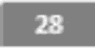 HПA
Содержание
Правовая позиция Конституционного Суда  Российской Федерации,  сформулированной в том числе в  постановлениях от 6 апреля 2004 г. 
N 7-П,  от 31 мая 2005 г. N 6-П, от 18 июля 2008 Г.  N 10-П
Во избежание неопределенности при правоприменении, необоснованных претензий  со стороны контролирующих органов проектируемое регулирование должно  исключать использование понятий оценочного характера, нормативные требования
должны быть четко определены.
Стало
Технологическое оборудование, обслуживаемое несколькими  работниками, должно иметь пусковое устройство только в  одном месте на пульте управления (п.24)
Приказ Минтруда России от 27.11.2020 N 833н
При работе с электродрелью предметы, подлежащие сверлению, должны закрепляться (п.45) 
Приказ Минтруда России от 27.11.2020 N 835н
Было
Технологическое оборудование, обслуживаемое несколькими  работниками или имеющее значительную длину, должно иметь  пусковое устройство только в одном месте на пульте управления  (п.37)
При работе с электродрелью предметы, подлежащие сверлению,
должны надежно закрепляться (п.56)


При эксплуатации зданий и сооружений запрещается: 
2) пробивать отверстия в перекрытиях, балках, колоннах и стенах  без письменного разрешения лиц, ответственных за правильную  эксплуатацию, сохранность и ремонт зданий и сооружений (п.8)
При эксплуатации зданий и сооружений запрещается: 2)  пробивать отверстия в перекрытиях, балках, иолоннах и стенах  без письменного разрешения лиц, ответственных за  эксплуатацию, сохранность и ремонт зданий и сооружений 
(п.25) Приказ Минтруда России от 28.10.2020 N 753н
Содержание
HПA
Работодатель имеет право:
использовать в целях контроля за безопасностью производства работ приборы,  устройства, оборудование и (или) комплексы (системы) приборов, устройств,  оборудования, обеспечивающих дистанционную видео-, аудио- или иную  фиксацию процессов производства работ, обеспечивать хранение  полученной  информации;
Проект Федерального закона 
N1070354-7 "О внесении изменении в  Трудовой кодекс Российской  Федерации в части совершенствования  механизмов предупреждения  производственного травматизма и  профессиональной заболеваемости"
вести электронный документооборот в области охраны труда;
статья 214.2
предоставлять	дистанционный	доступ	к	наблюдению	за
безопасным
производством работ, а также к базам электронных  документов работодателя в
области охраны труда федеральному органу исполнительной власти,  уполномоченному на осуществление федерального государственного надзора за  соблюдением трудового заионодательства и иных нормативных правовых аитов,  содержащих нормы трудового права, и его территориальным органам  (государственным инспеициям труда в субъектах Российской Федерации).
Содержание
HПA
Статья 218. Профессиональные риски
При	обеспечении	функционирования	системы	управления	охраной	труда
работодателем	должны   проводиться	системные	мероприятия  профессиональными   рисками	на	рабочих	местах,	связанные
по управлению  с	выявлением
Проект Федерального закона 
N 1070354-7 "О внесении изменений в  Трудовой кодекс Российской  Федерации в части совершенствования  механизмов предупреждения  производственного травматизма и  профессиональной заболеваемости"
опасностей, оценкой и снижением уровней профессиональных pиcкoв.  Рекомендации по выбору метода оцении уровня профессионального риска и по
снижению	уровня	такого	риска	утверждаются	федеральным	органом
исполнительной власти, осуществляющим функции по выработке государственной  политики и нормативно-правовому регулированию в сфере труда......
Опасности	подлежат	обнаружению,	распознаванию	и	описанию	в	ходе
проводимого работодателем контроля за состоянием  условий и охраны труда и  соблюдением	требований охраны труда в структурных подразделениях и на
статья 218
рабочих местах, при проведении расследования несчастных случаев на  производстве, профессиональных заболеваний, а также при рассмотрении причин  и обстоятельств событий, приведших к возникновению микроповреждений  (микротравм).
HПA
Содержание
Работодатель в зависимости от специфики своей деятельности и исходя из оценки  уровня профессионального риска вправе:
устанавливать дополнительные требования  безопасности, не противоречащие  Правилам. Требования охраны труда должны содержаться  в соответствующих  инструициях по охране  труда, доводиться до работника  в виде распоряжений,  указаний, инструктажа;
в целях контроля за безопасным производством  работ применять приборы,
устройства, оборудование и (или) комплекс (систему) приборов, устройств,  оборудования, обеспечивающие дистанционную видео-, аудио или иную  фиисацию процессов производства работ.
Правила по охране труда
Допускается возможность ведения документооборота в области охраны труда в  электронном виде с использованием электронной подписи или любого другого  способа, позволяющего идентифицировать личность работника, в соответствии с  законодательством Российской Федерации
HПA
Coдepжание
При выполнении работ с  применением инструмента и приспособлений на  работников возможно воздействие вредных и (или) опасных производственных  факторов, в том числе:
1) повышенной или пониженной температуры воздуха рабочих зон;
Приказ Минтруда России от
 27.11.2020  N 835н
"Об утверждении Правил по охране
труда при работе с инструментом и  приспособлениями"
повышенной загазованности и (или) запыленности воздуха рабочих зон;
недостаточной освещенности рабочих зон;
повышенного уровня шума и вибрации на рабочих местах;
5) физических и нервно-психических перегрузок;
б) движущихся транспортных средств,  грузоподъемных машин, перемещаемых
материалов, подвижных частей различного оборудования;
падающих предметов (элементов оборудования);
расположения рабочих мест на высоте (глубине) относительно поверхности пола
(земли);
выполнения работ в труднодоступных и замкнутых пространствах;
замыкания электрических цепей через тело человека.
HПA
Содержание
Работодатель, исходя из специфики своей деятельности и характеристик  объекта, обязан в рамках  процедуры управления  профессиональными  рисками системы управления  охраной  труда  провести оценку
профессиональных рисков, связанных с возможным падением работника с  высоты в соответствии с классификацией работ на высоте
Приказ Минтруда России  от 16.11.2020 
N 782н
"Об утверждении Правил по охране труда  при работе на высоте"
При невозможности исключения работ на  высоте  работодатель должен  обеспечить реализацию мер CУOT по снижению установленных уровней  профессиональных рисков, связанных с возможным падением работника, в
том числе путем использования следующих инженерных (технических)  методов ограничения риска воздействия на работников идентифицированных  опасностей
Приказ Минтруда России от 16.11.2020 N  782н "Об утверждении Правил по охране  труда при работе на высоте"  (Зарегистрировано в Минюсте России  15.12.2020 N 61477)
Методы оценки рисков определяются работодателем с учетом характера  производственной деятельности организации, сложности выполняемых  работ, числа работников одновременно находящихся в O3П.
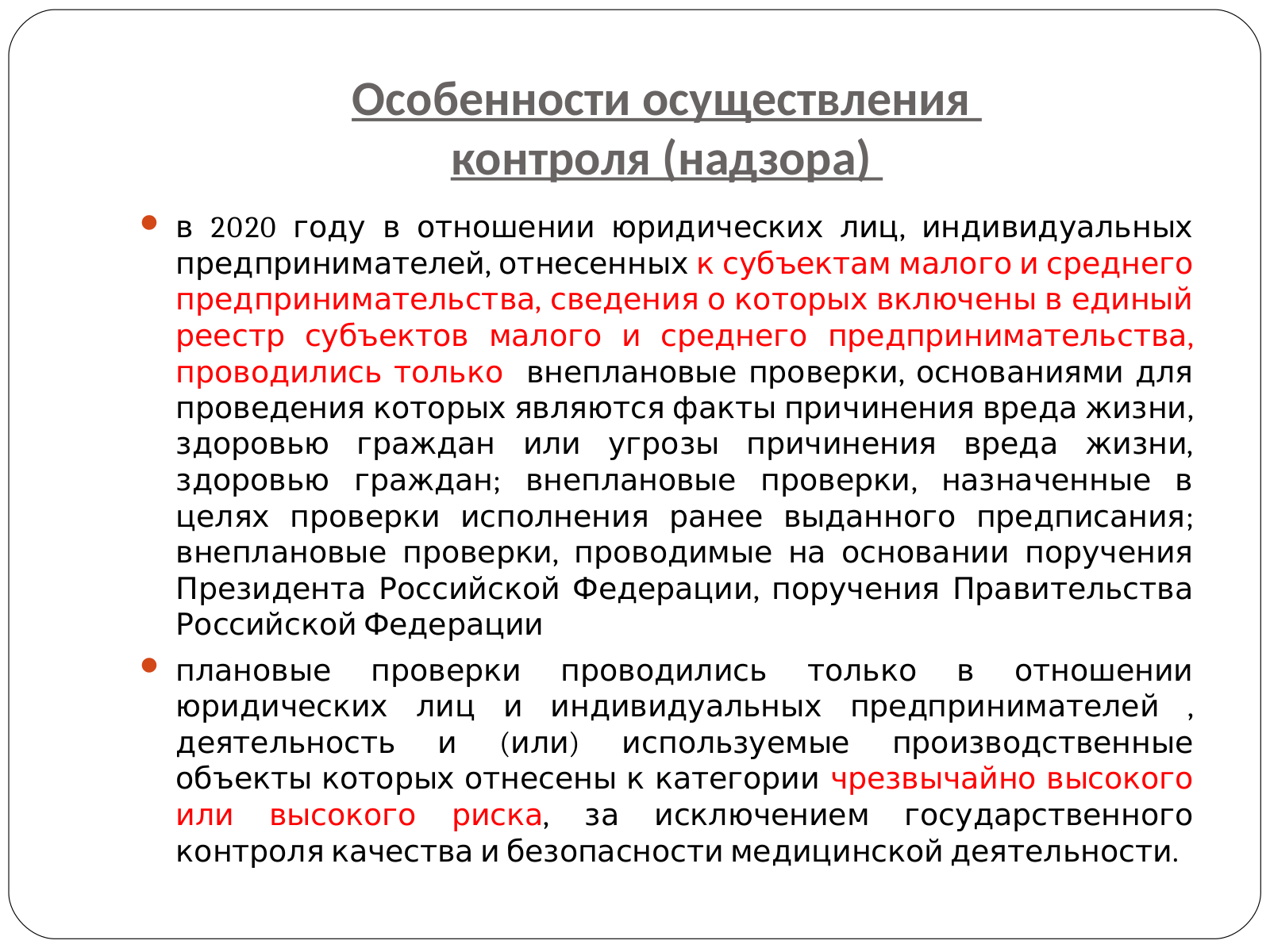 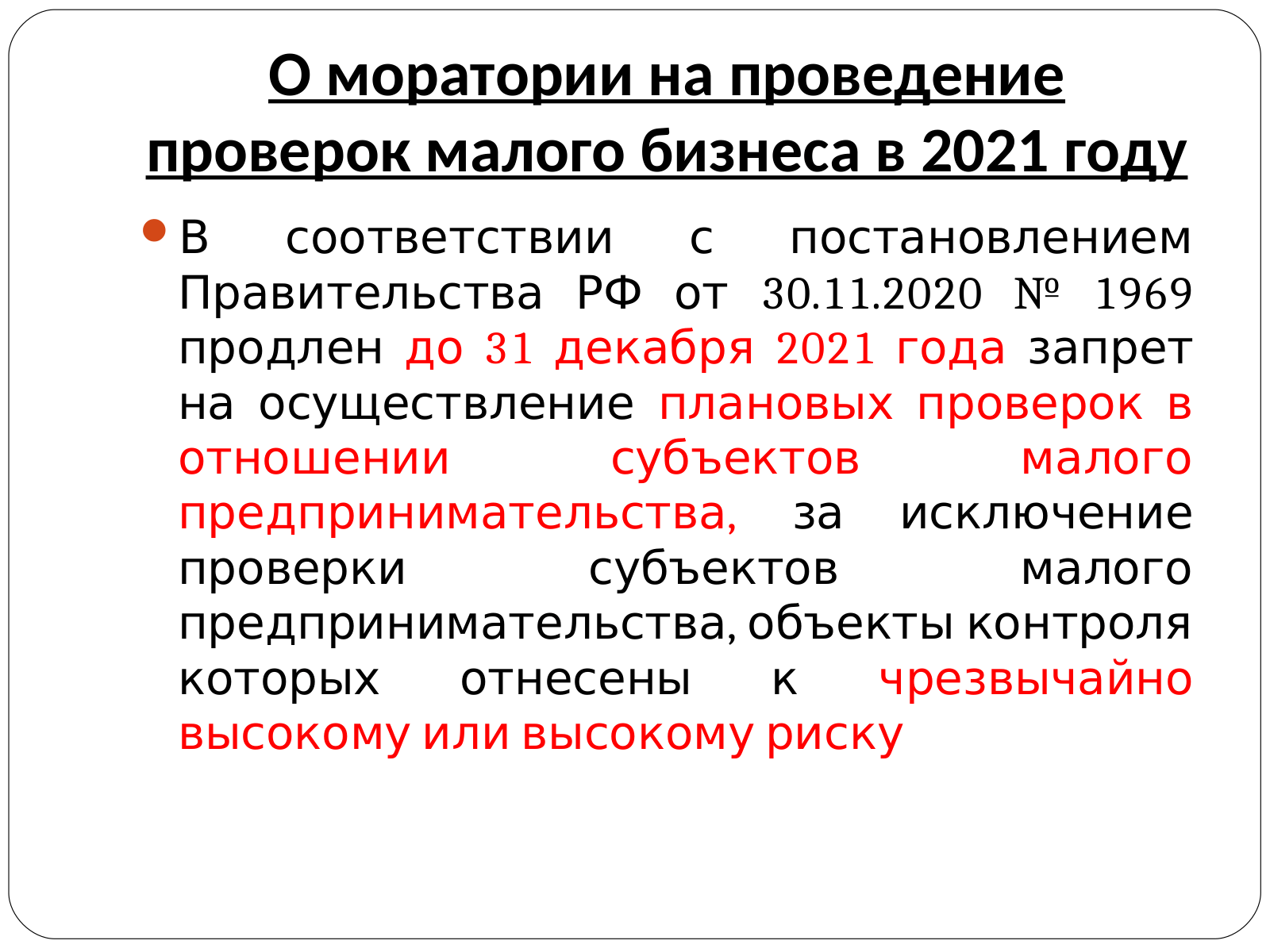 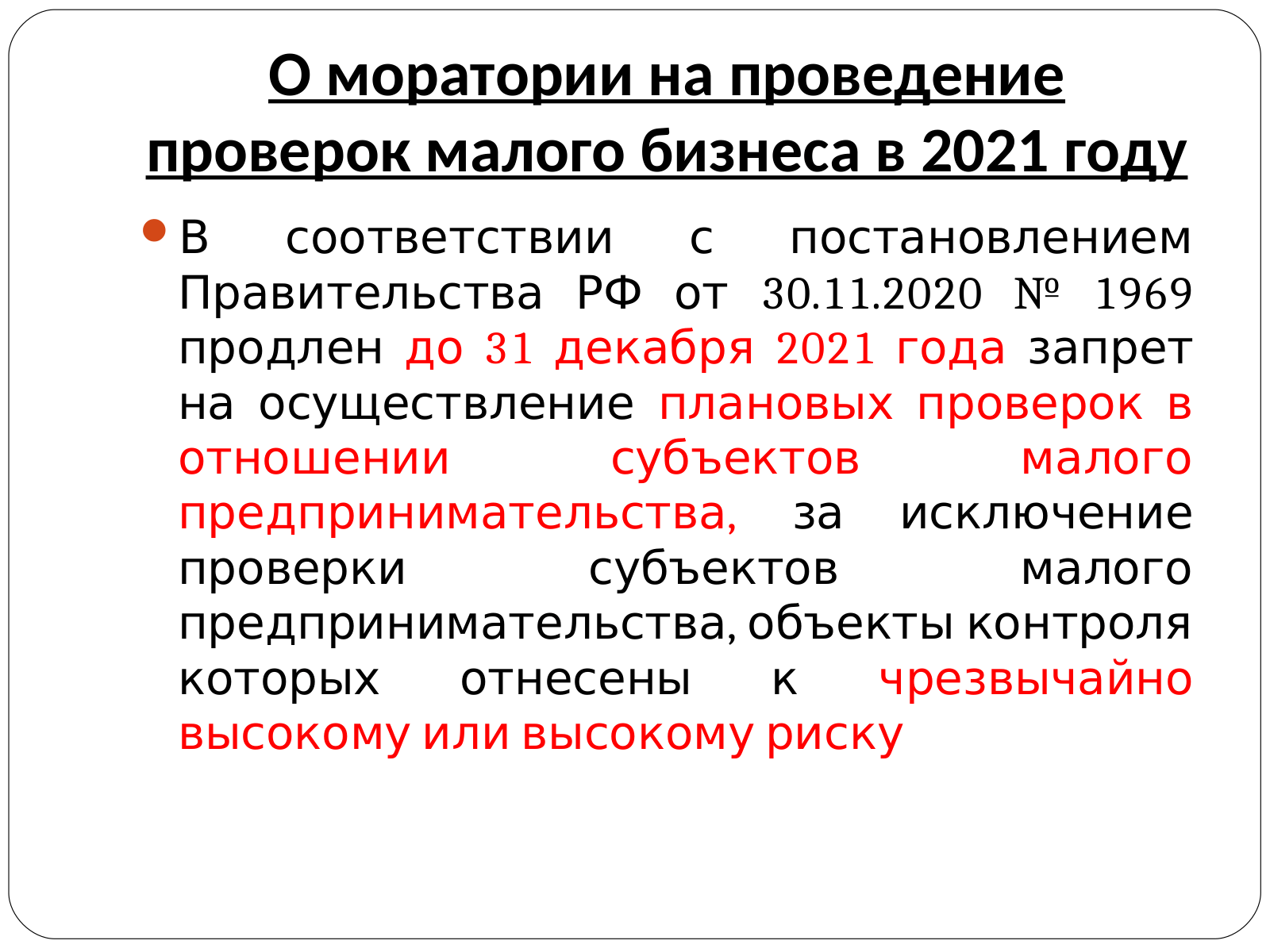 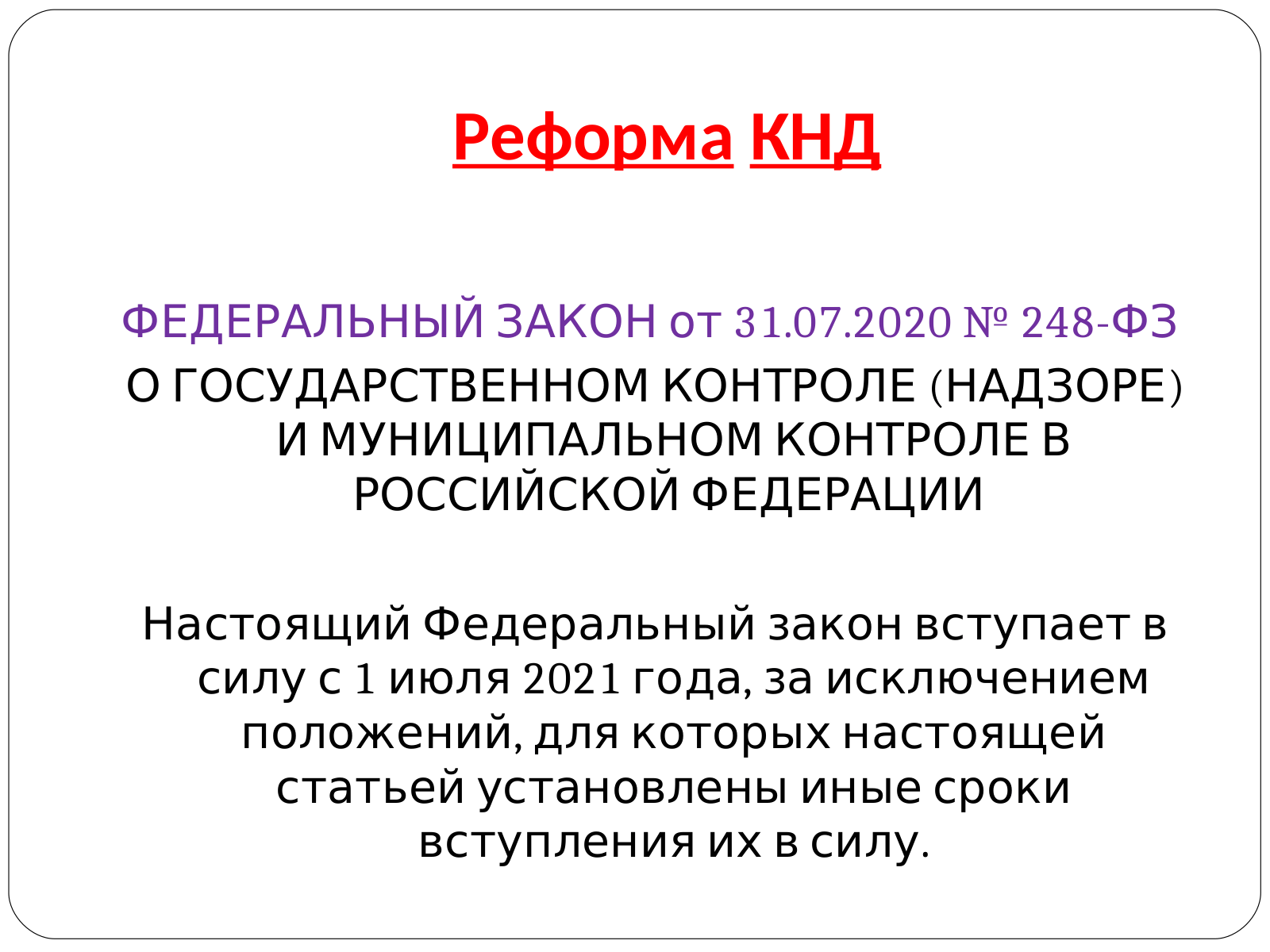 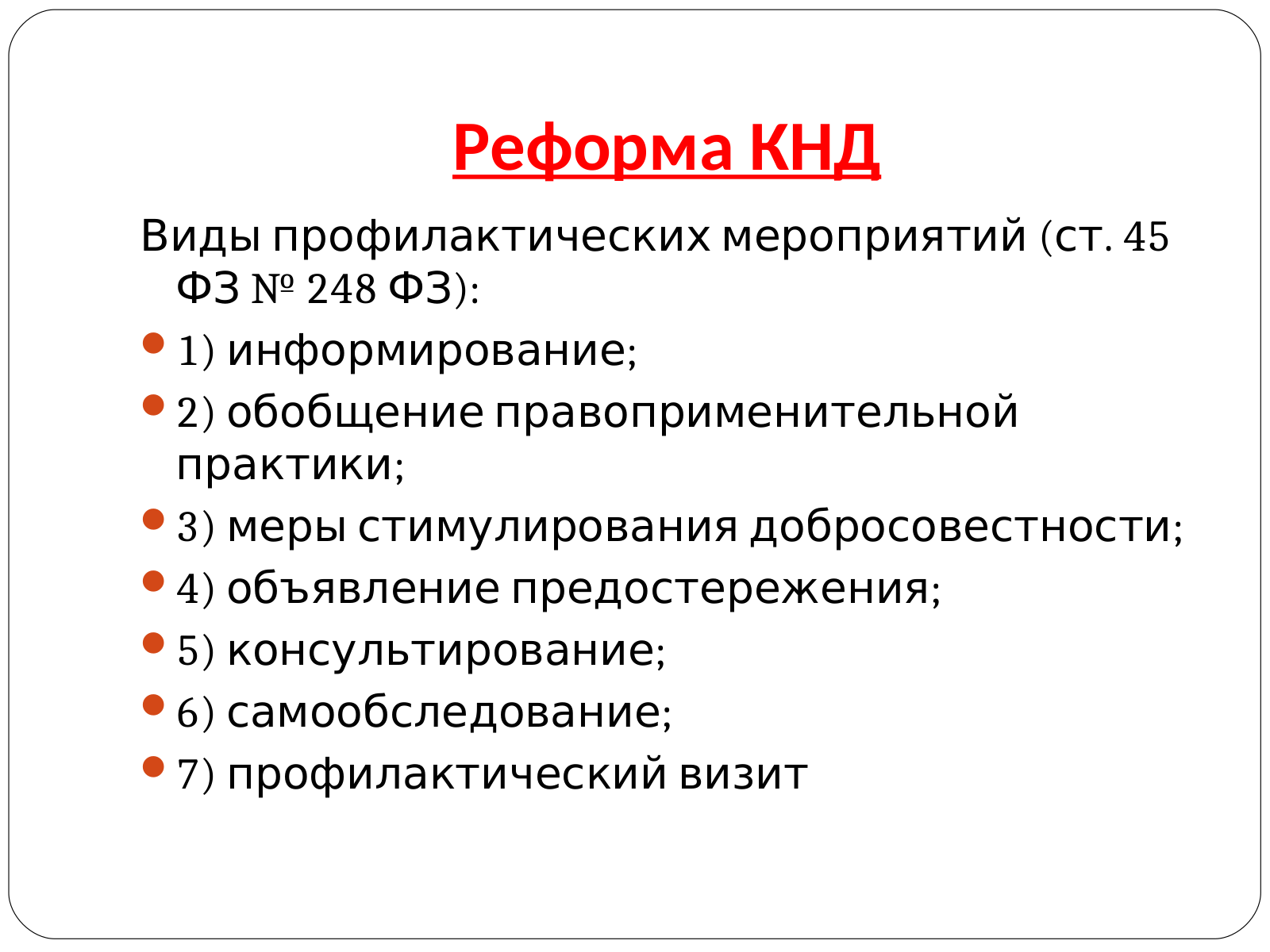 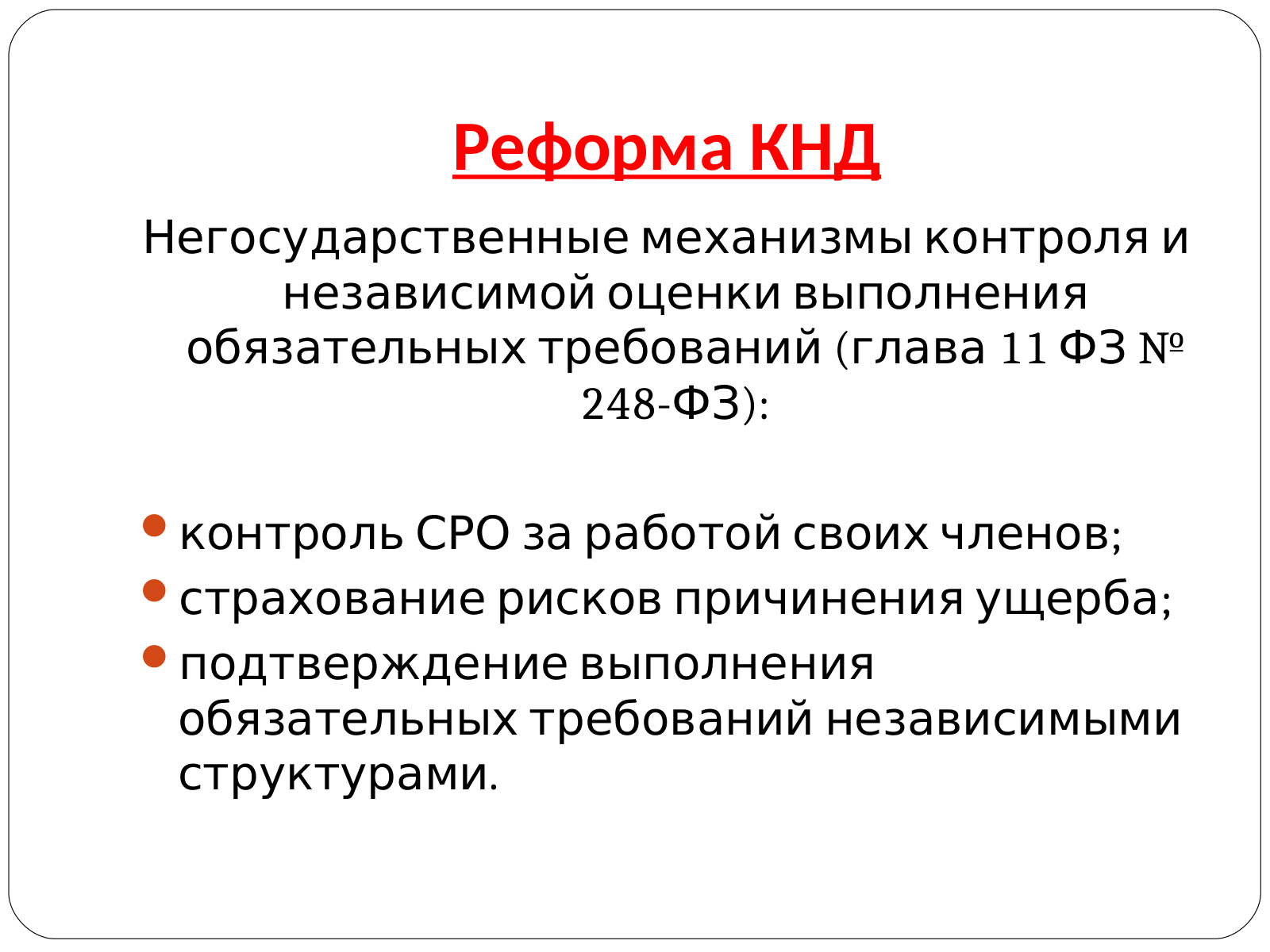 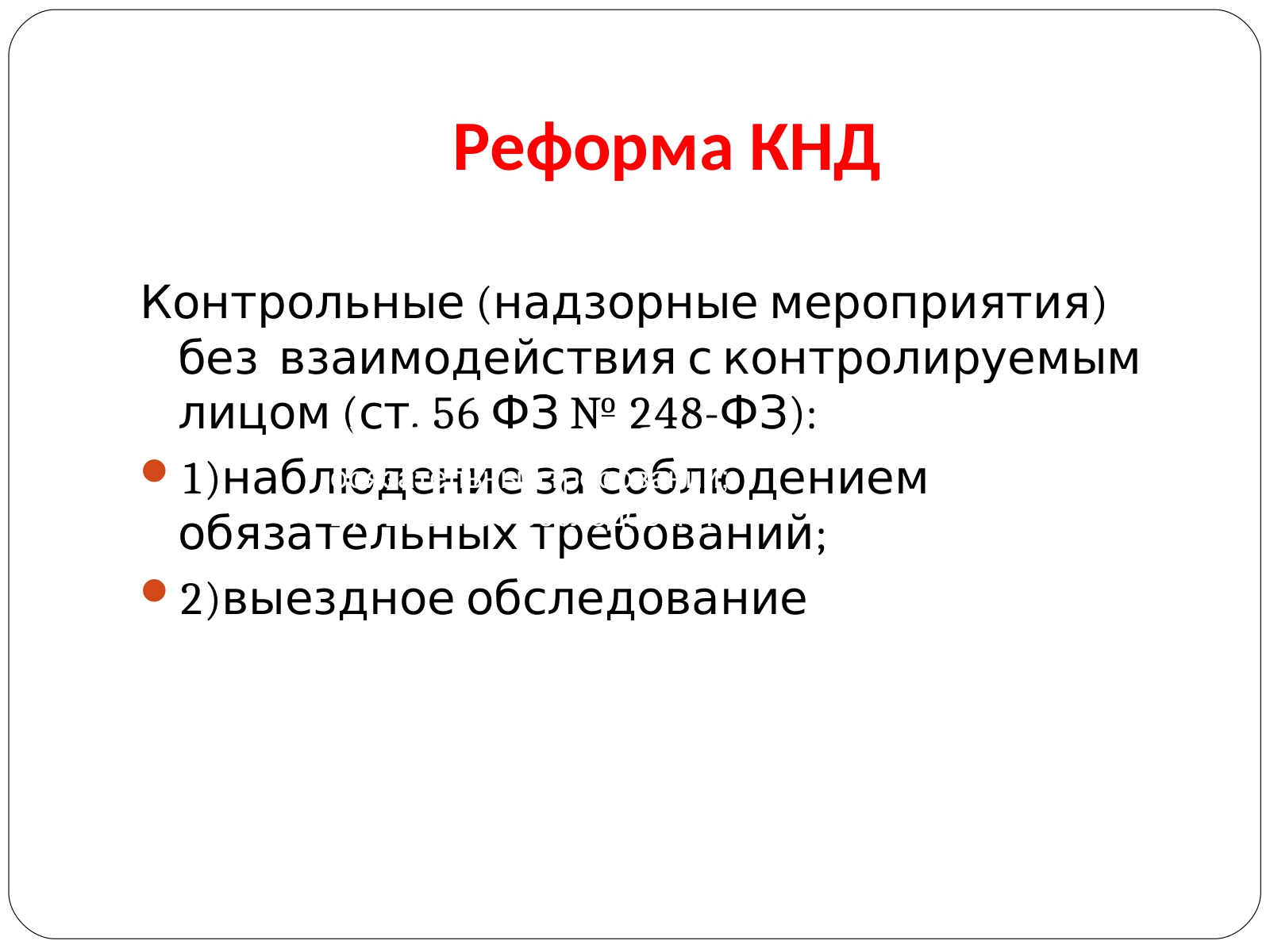 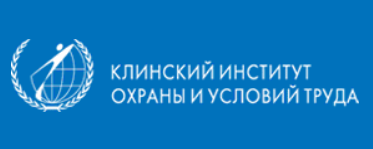 http://kiout.ru/
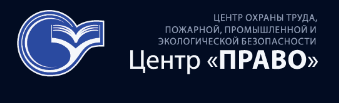 https://pravo-ros.ru/